1
INITIATION À LA TRADUCTION
29/01/2021
2
ou
cours?
TD
Exclusion - récupération
29/01/2021
3
METHODE DE TRAVAIL?
GROUPE FACEBOOK:	TRADUCTION  UNIV OEB 2
29/01/2021
Groupe Facebook
4
29/01/2021
Méthode de travail
5
Traduction de texte (court)
Thème (90%) – Version (10%)
Individuellement ou en groupe de 2 ou 3 étudiants
Remise via Moodle ou Gmail : traduction.OEB@gmail.com
Format PDF
29/01/2021
6
29/01/2021
7
Unité de découverte?
29/01/2021
6
29/01/2021
Qu’est-ce que et pourquoi « initiation »?
9
Introduction à la connaissance d’un savoir peu répandu, secret, caché.
29/01/2021
10
29/01/2021
11
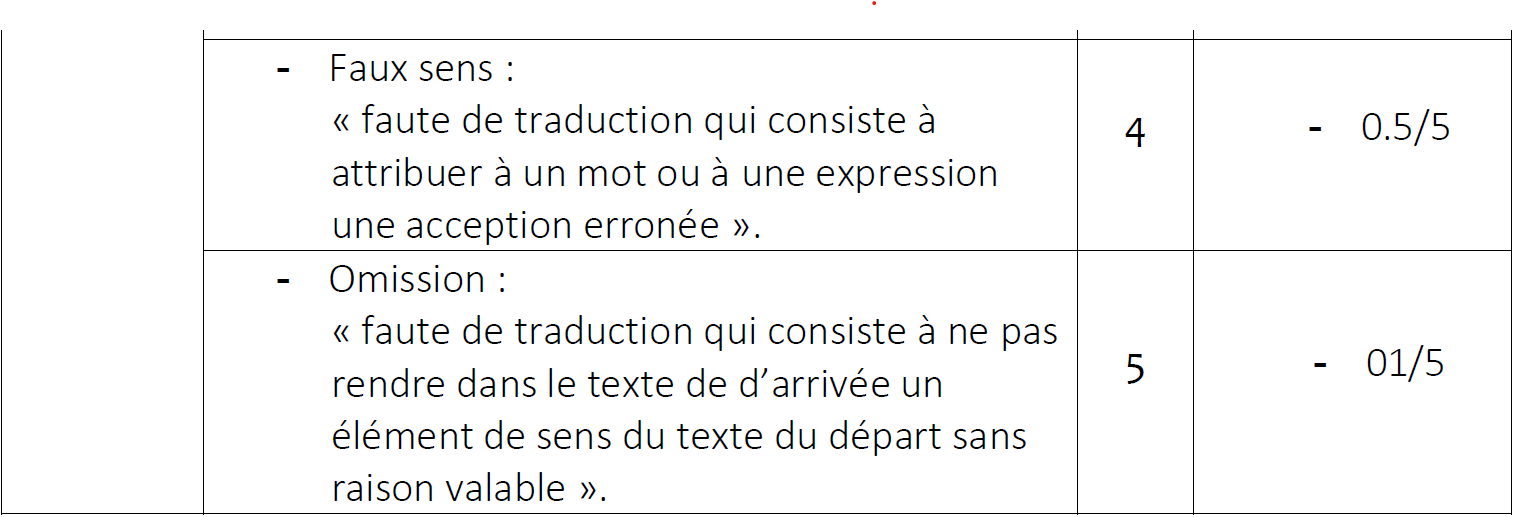 29/01/2021
12
2
29/01/2021
Evaluation continue (TD)
13
29/01/2021
Terminologie
14
Qu’est-ce que « traduction »?
Qu’est-ce que « traduire »?
Qu’est-ce que « interprétation »?
Qu’est-ce que « interprétariat »?
Qu’est-ce que « Traductologie »?
Qu’est-ce que « version et thème »?
29/01/2021
TRADUCTION: classification Jakobsonienne
15
1- Intralinguale
2- Interlinguale
3- Intersémiotique
29/01/2021
1- TRADUCTION INTRALINGUALE:
16
La traduction intralinguale ou reformulation, consiste en l’interprétation des signes linguistiques au moyen d’autres signes de la même langue .
29/01/2021
2- TRADUCTION INTERLINGUALE:
17
La traduction interlinguale ou traduction proprement dite, consiste en l’interprétation  des signes linguistiques au moyen d’autres signes d’une autre langue.
29/01/2021
3- TRADUCTION INTERSÉMIOTIQUE:
18
La traduction intersémiotique ou transmutation , consiste en l’interprétation des signes linguistiques au moyen de systèmes de signes non linguistiques.
29/01/2021
Traduction
19
du verbe latin « traducere »: faire passer
Énonciation dans une autre langue (ou langue cible) de ce qui a été énoncé dans une langue (la langue source), en conservant les équivalences sémantiques et stylistiques.
Larousse en ligne
29/01/2021
énonciation = contexte
20
29/01/2021
21
Complet!
29/01/2021
énonciation = contexte
22
29/01/2021
23
Pas de postes
29/01/2021
Traduction
24
du verbe latin « traducere »: faire passer
Énonciation dans une autre langue (ou langue cible) de ce qui a été énoncé dans une langue (la langue source), en conservant les équivalences sémantiques et stylistiques.
Larousse en ligne
29/01/2021
Équivalences sémantiques
25
Tu m’as réchauffé le cœur!

سخنت قلبي!

لقد أسعدتني	!
29/01/2021
Équivalences stylistiques
26
Tu m’as réchauffé le cœur!
Tu m’as satisfait!
لقد أسعدتني	!

لقد أثلجت صدري !
29/01/2021
Le processus de traduction
27
Pour traduire, on doit passer par trois étapes:

La compréhension
La déverbalisation
La réexpression
29/01/2021
LA COMPRÉHENSION
C’est la première étape du processus et l’opération par laquelle le traducteur cherche à saisir le sens, le vouloir-dire de l’auteur. Pour ce faire, il ne suffit pas une simple visualisation graphique du texte. La saisie du sens est une activité mentale et une opération de décodage du système linguistique (dégager les signifiés). Cependant, la saisie des signifiés est insuffisante pour comprendre. Il faut aller au-delà des mots, au sens , au vouloir-dire.
L’appréhension du sens nécessite également des connaissances sur la situation de communication, c’est-à-dire, le cadre dans lequel est émis le discours.
29/01/2021
LA COMPRÉHENSION
Exemple:

Au bus:			La porte s’il vous plait!
	افتح الباب من فضلك.
Au café:		La porte s’il vous plait!
أغلق الباب من فضلك.
29/01/2021
LA DÉVERBALISATION
Consiste à oublier les mots, mais tout en en gardant le sens. Autrement dit, saisir le sens tout en se libérant du lexique.
29/01/2021
LA DÉVERBALISATION
Exemple:

Tu m’as réchauffé le cœur!
لقد سخنت قلبي.

قد أثلجت صدري.
29/01/2021
LA RÉEXPRESSION
C’est la dernière étape.
Dans cette étape, le traducteur remplace l’auteur pour réexprimer ses idées, mais en respectant les conventions de la langue-cible.
29/01/2021
33
Traduction 
					professionnelle 
										 ou 
													didactique?
29/01/2021
La traduction professionnelle:
34
Traduction conçue comme un acte de communication fondé sur l'interprétation et la production de discours contextualisée et qui fait l'objet d'un enseignement visant à faire acquérir à l'apprenti traducteur un savoir-faire et une compétence professionnelle.
29/01/2021
Delisle, Jean, Terminologie de la traduction
Traduction didactique
Traduction effectuée comme exercice dans le but d’apprendre une langue étrangère. 
Note 1. _ En didactique des langues, cet exercice sert notamment à l’enrichissement du vocabulaire, à l'assimilation de nouvelles structures syntaxiques et à la vérification de la compréhension et des acquis.
Note 2. _ La traduction didactique se pratique indifféremment vers la « langue dominante » (« version ») et vers la langue étrangère (« thème ») des étudiants. La « stratégie de traduction » privilégiée est la traduction littérale de « phrases » hors contexte ou de fragments de « textes » (parfois fabriqués), analysés d’un point de vue comparatif.
Résultat de cette manière de traduire.
Syn. Traduction pédagogique, traduction scolaire, traduction universitaire
29/01/2021
Delisle, Jean, Terminologie de la traduction
29/01/2021